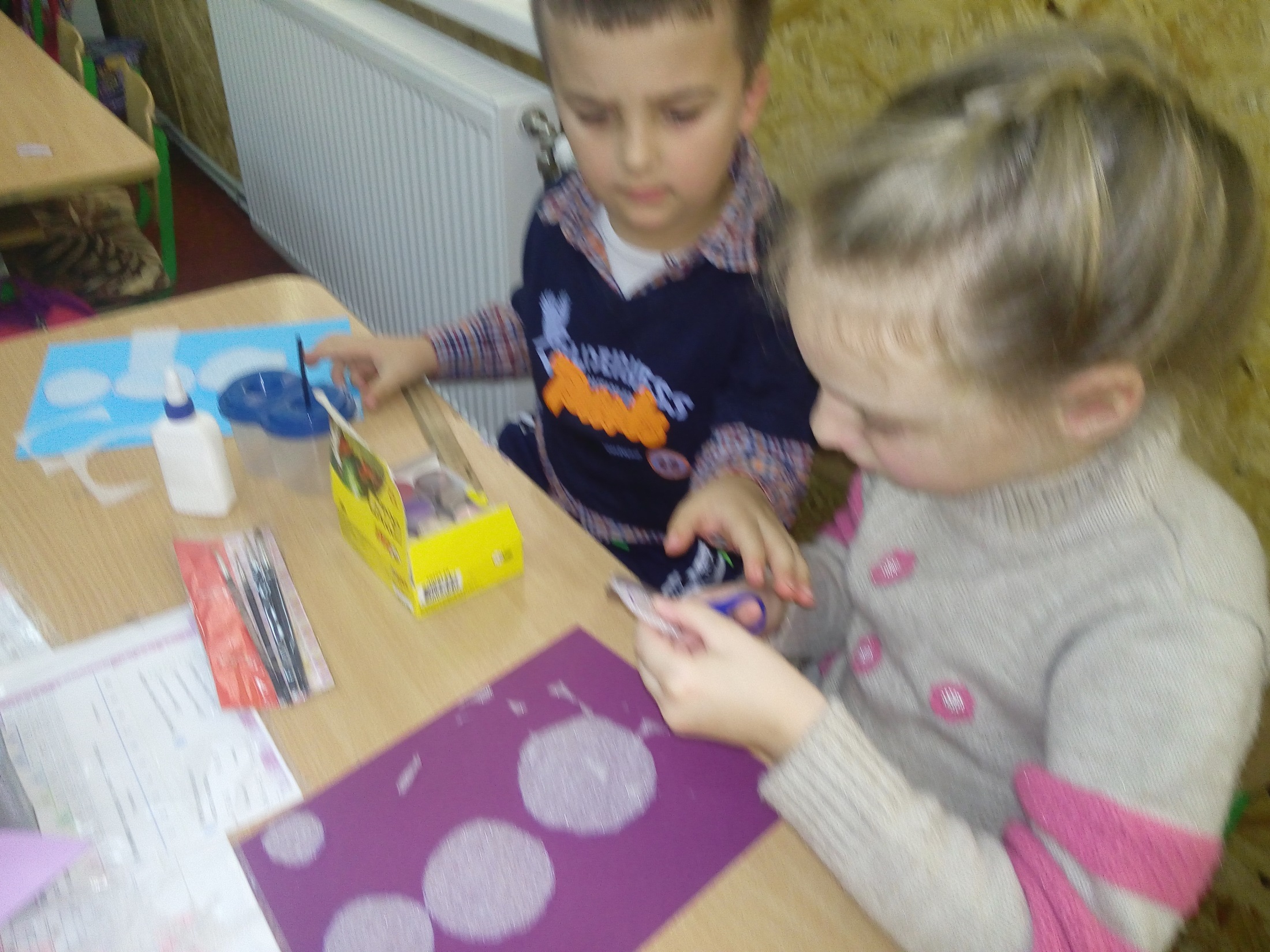 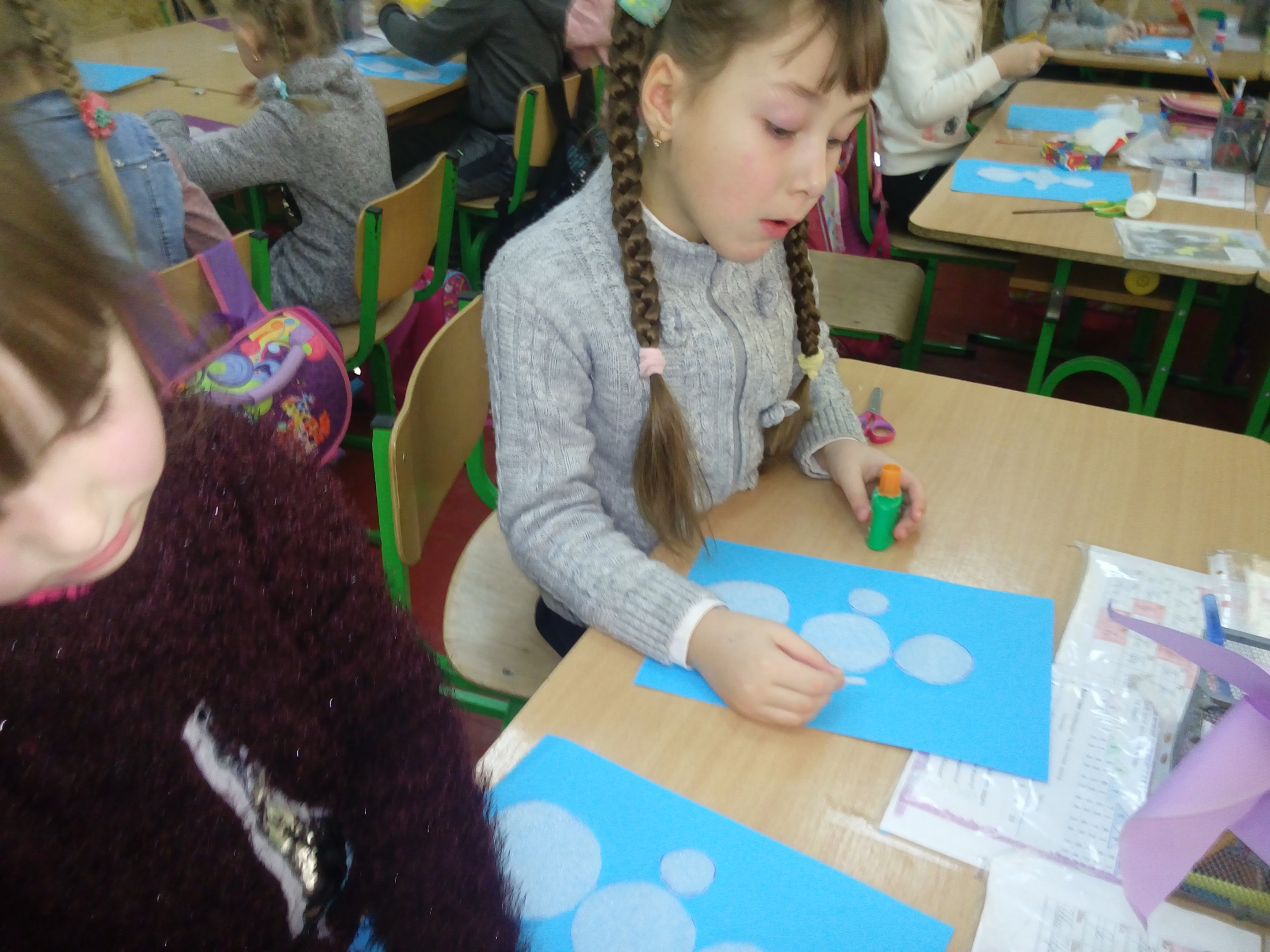 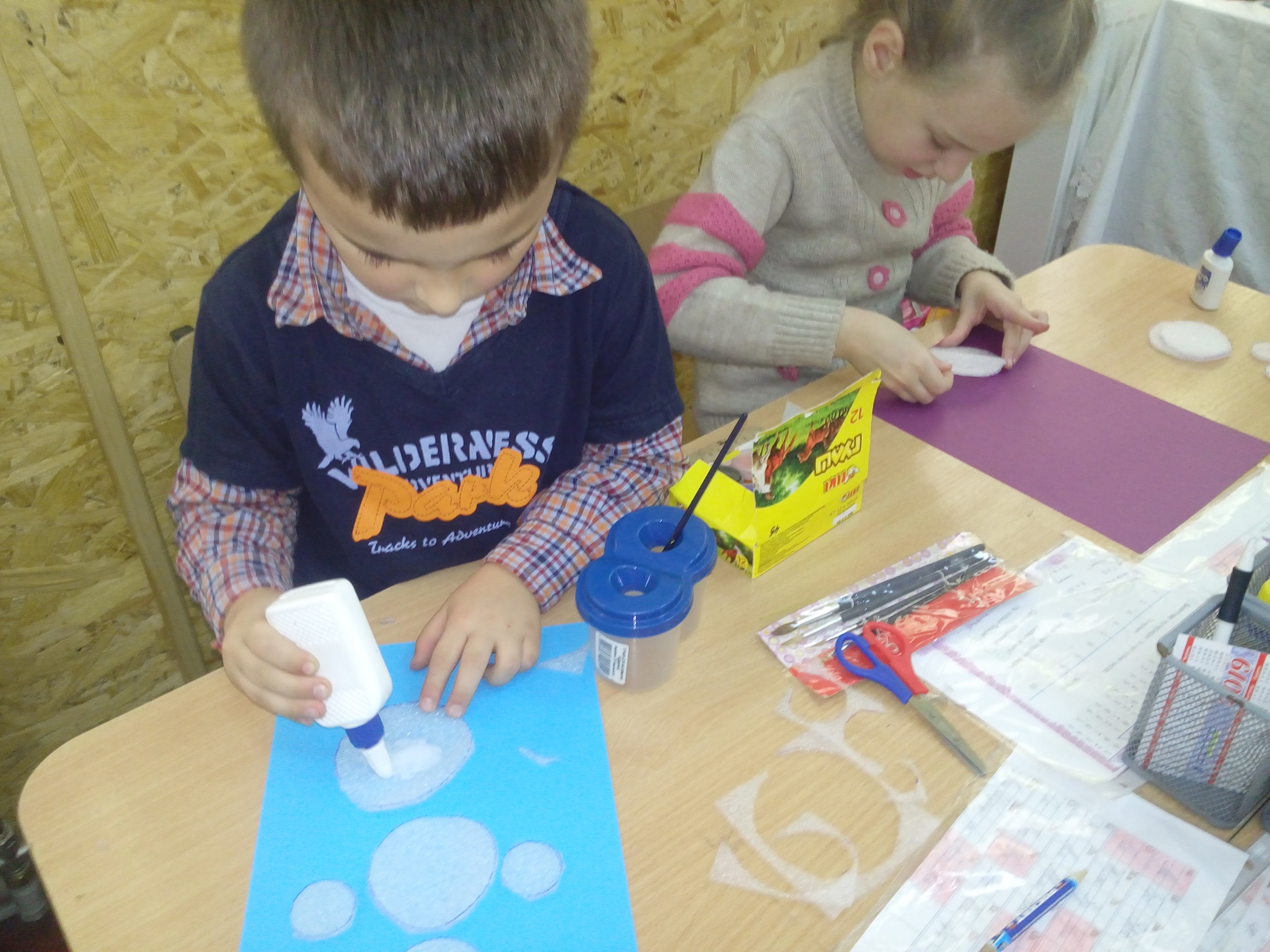 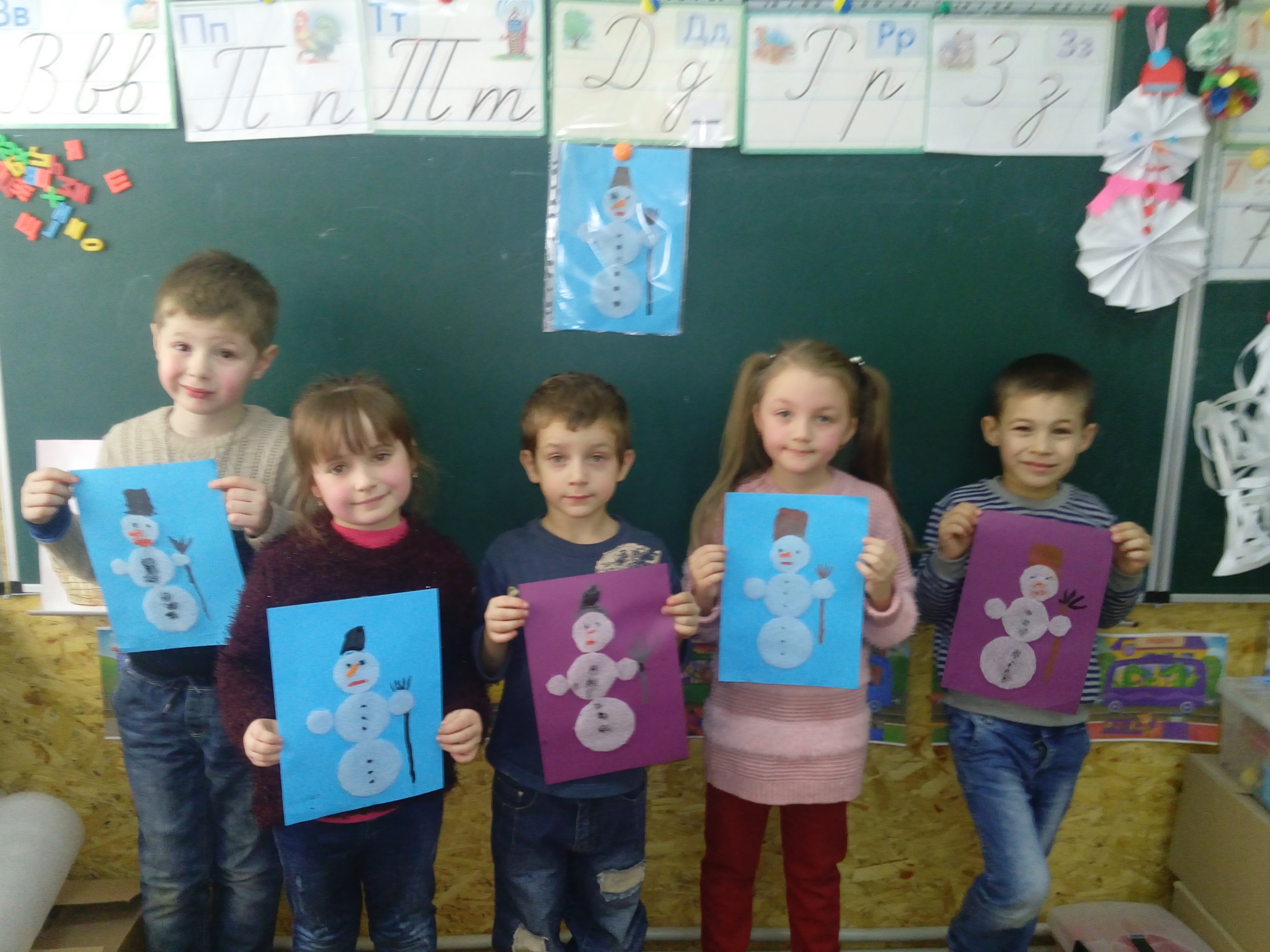 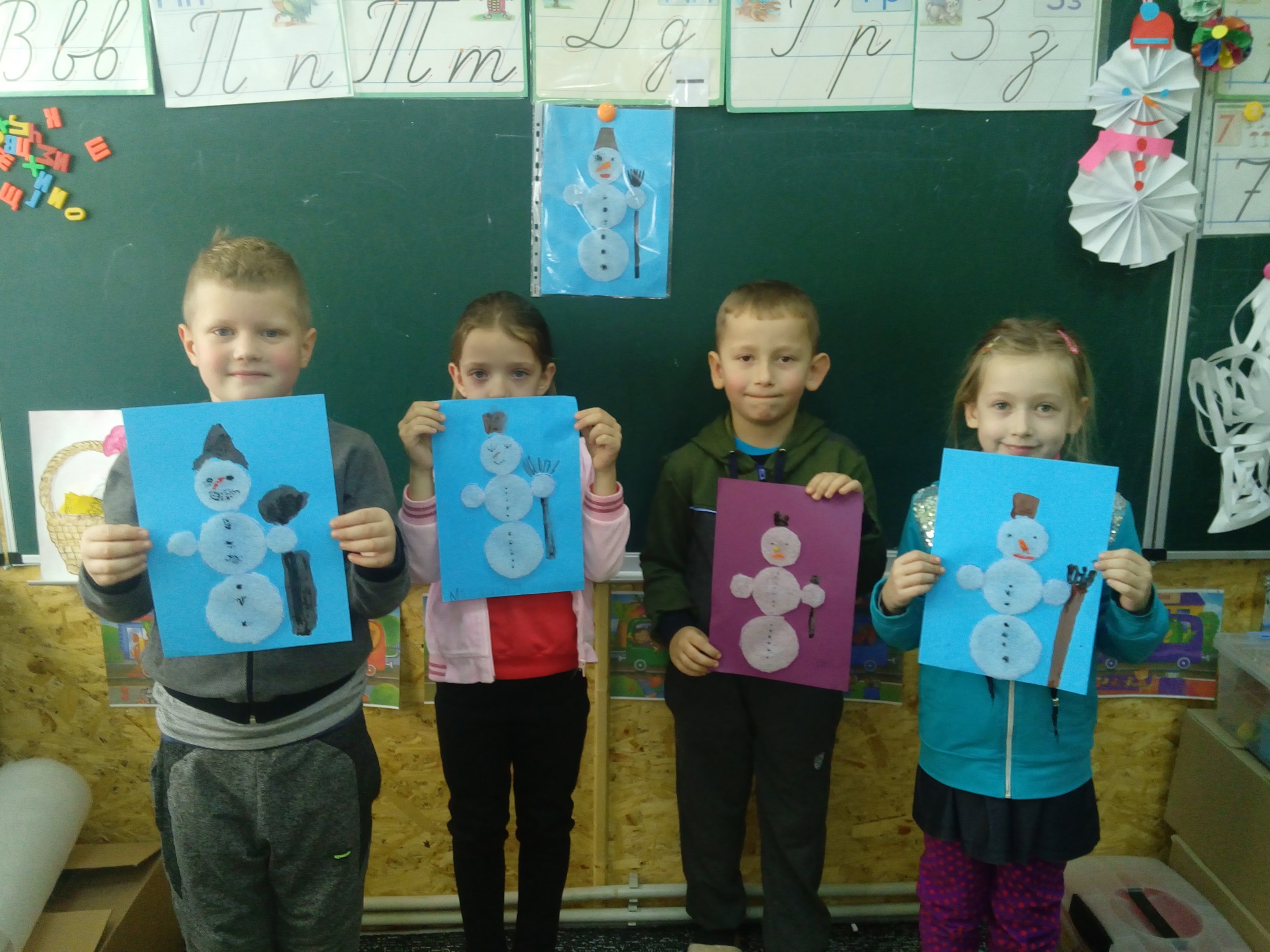 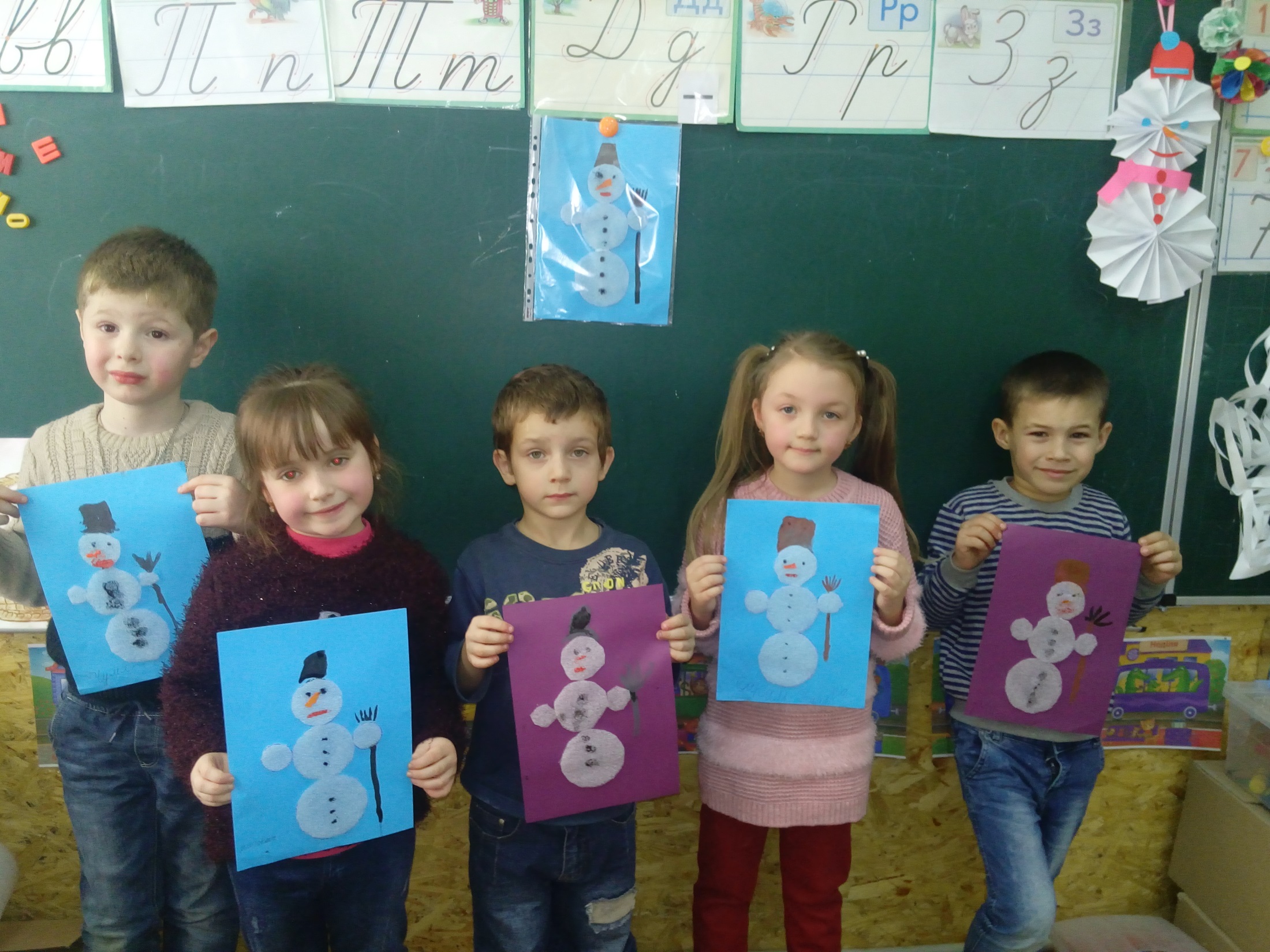 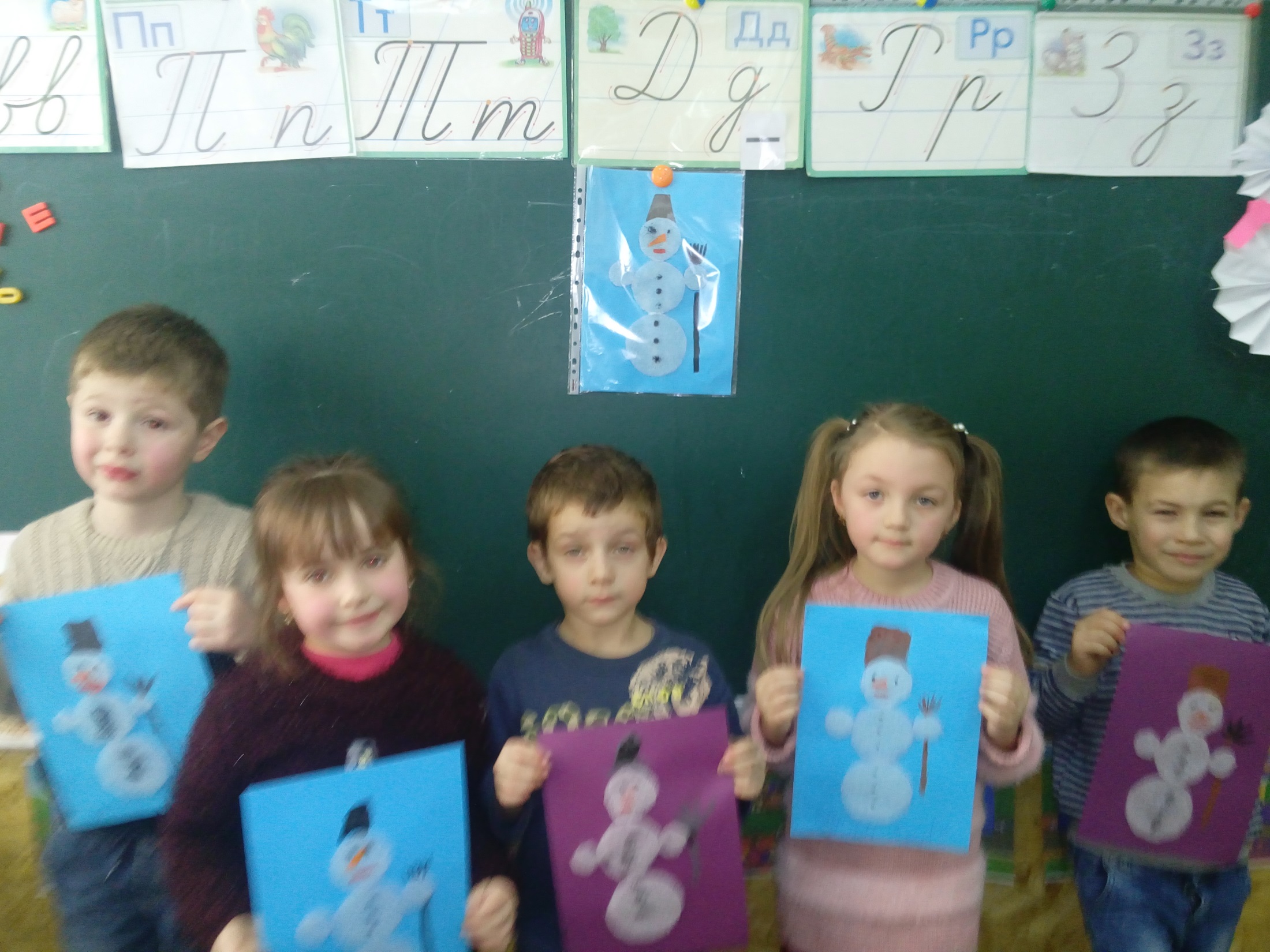 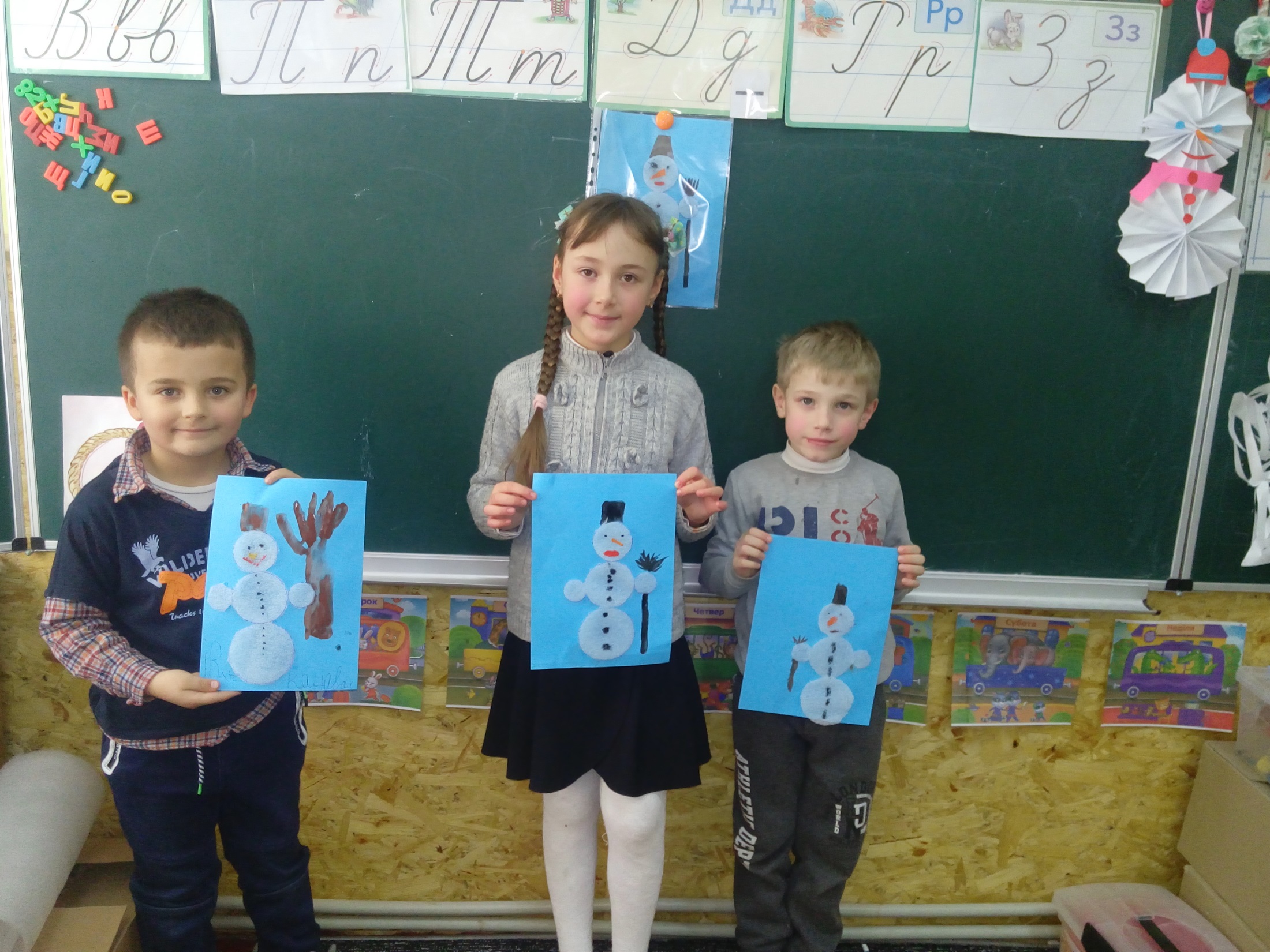 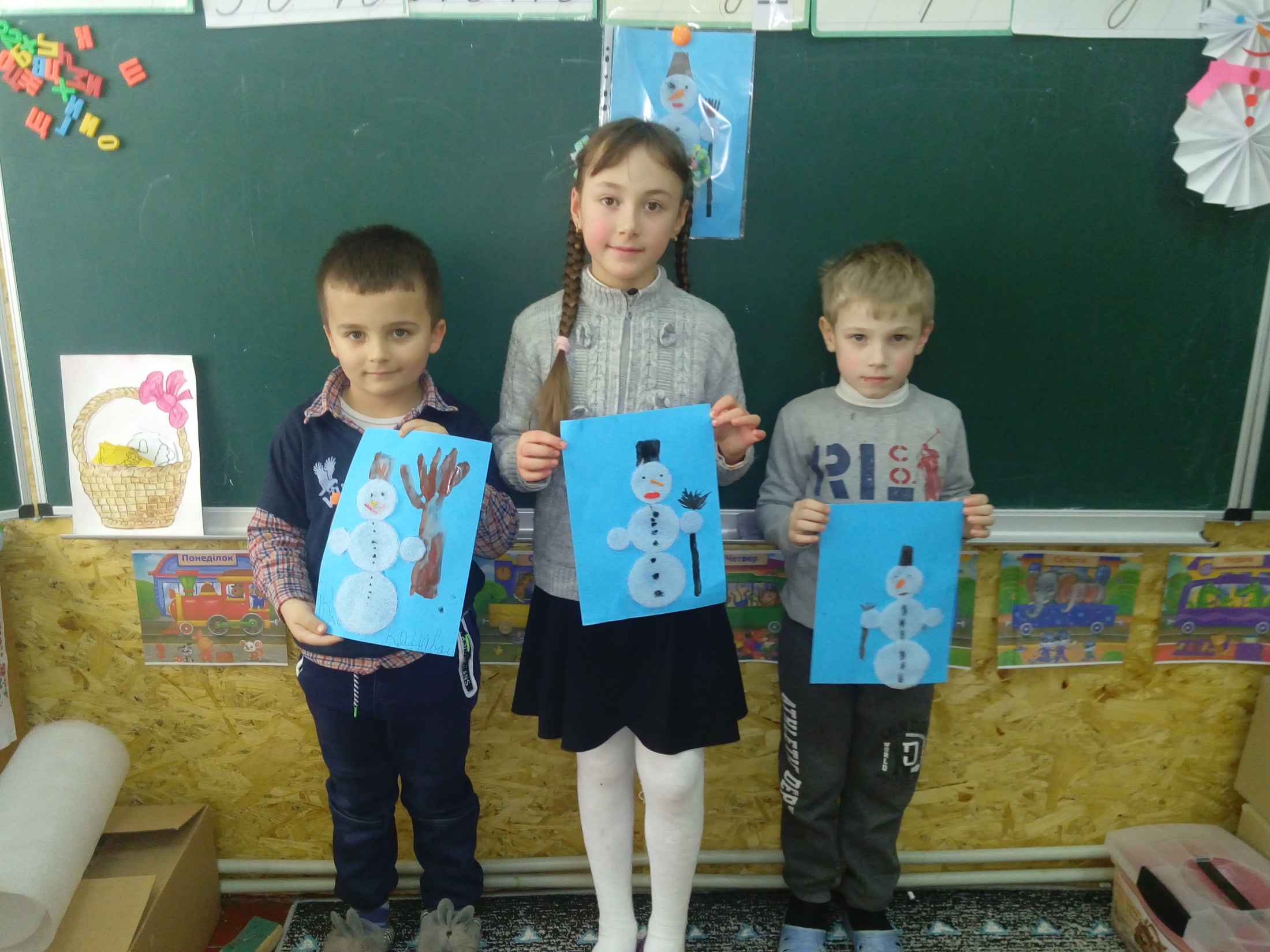 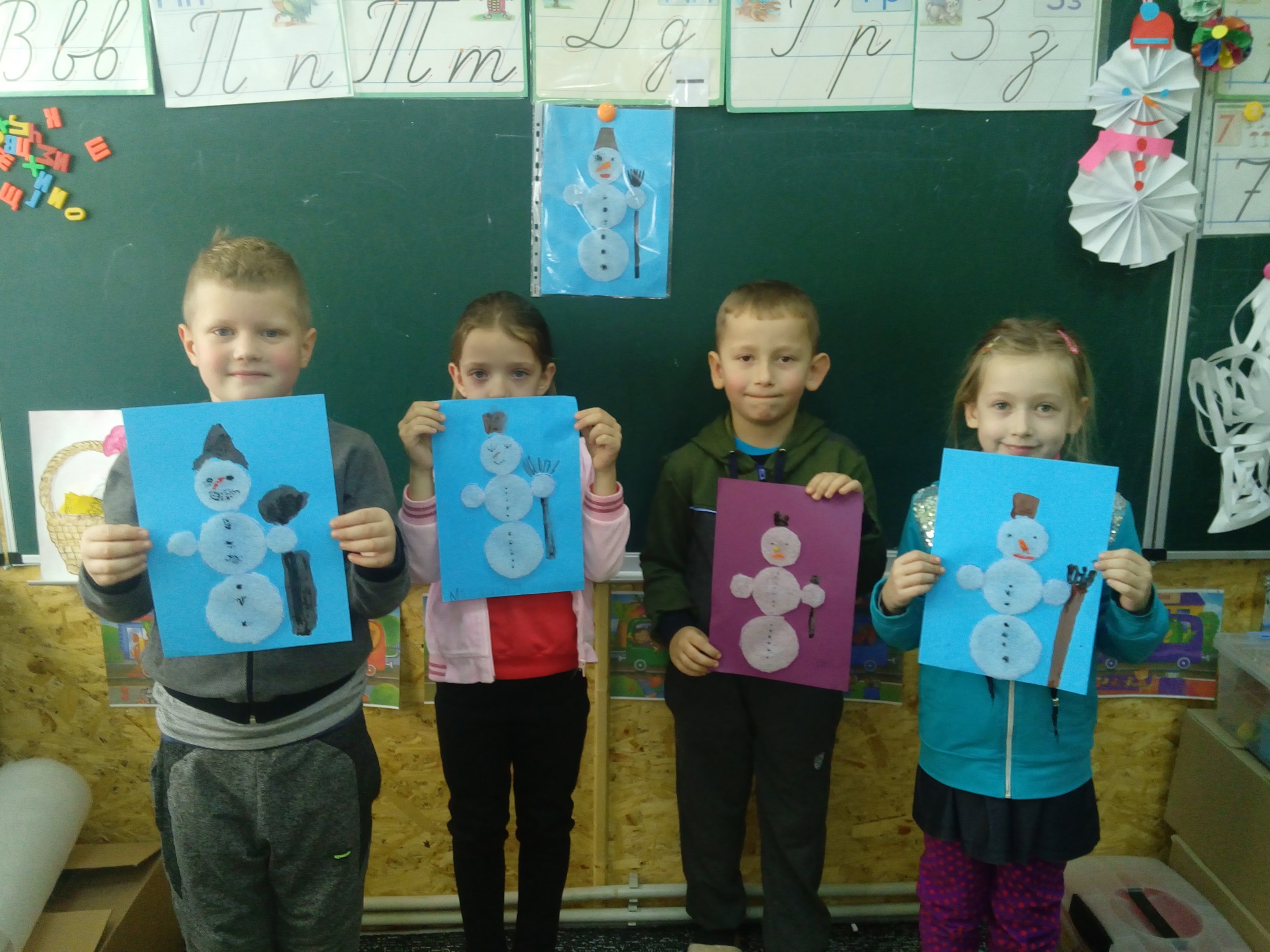 Зима. Виготовляємо сніговичка з поролону. 1-А